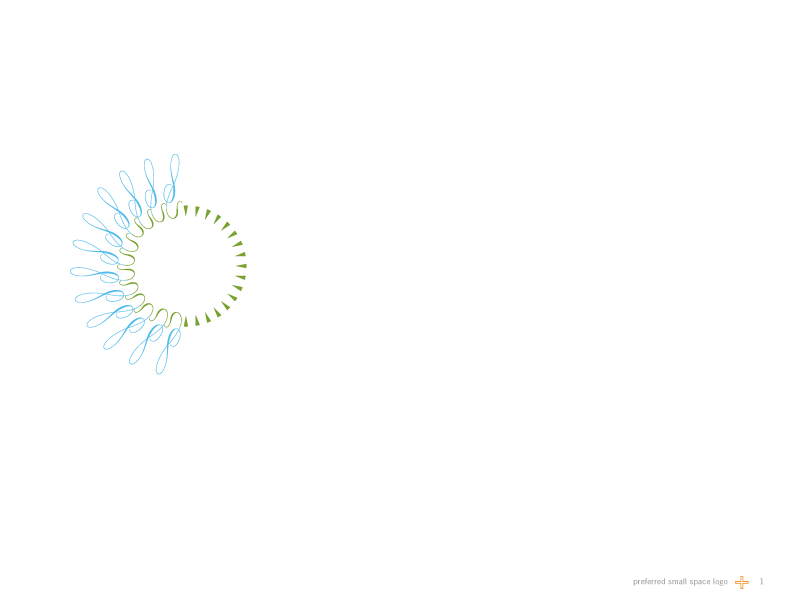 HOME VISITING CAMPAIGN
Crafting home visiting messaging for diverse stakeholders
October 9, 2015
RESEARCH WITH POLICYMAKERS AND ENGAGED VOTERS
[Speaker Notes: This is what we say coming out of the policymaker research. Will give fuller recommendations once research is complete. This is the best we know now.
What I’ve seen in field testing this name is compellingly backed up by this research. We’ve heard this in research we’ve commissioned as a campaign before. 

We should absolutely move away from the term “home visiting” to describe this work.

If your audience has never heard of this service before, call it “Family Support and Coaching.” If they have, then qualify hv with those terms.]
Methodology
Four Focus Groups:
Locations: 
Suburban Dallas, TX 
Suburban Detroit, MI
[Speaker Notes: Research was done to try and find out the most compelling way to describe these services to win support from policy makers and informed voters. NOT focused on potential participating volunteers. Not telling you how to write recruitment materials, but how to talk to an elected official, philanthropist or the Kiwanis club.]
From the Focus Groups
The phrase “home visiting” conjures up associations that are much more negative.
From the Focus Groups
“Home visiting” implies:
A last resort program
An intrusion into the home in extreme cases
Something punitive
“Big Brother”
Child Protective Services
A program for school truancy
Methodology
Internet Survey
802 Adults
405 Parents with Children 18 and Younger at Home
January 2-9, 2014
[Speaker Notes: Wanted to back up research findings with quantitative polling and reach broader audience, not just conservatives and swing voters.]
Naming the Program
Program Names—Mean Scores
[Speaker Notes: Akin to Enron or Arthur Anderson during the height of their scandals.]
Bottom Line
Qualitative and now quantitative research strongly indicates “home visiting” should be dropped. 

Describing the program around the concepts of “family support” or “family coaching” is much better received.
Target Population
Highest priority people for the program:
Families that do not have the experience or support to provide basic parenting skills (45%)
Low income families (29%)
Which Group Should Receive the Highest Priority
But there are sharp differences among parents by income.
Which Group Should Receive the Highest Priority Among Parents by Income
Because of limited funding, these programs can only be offered to a certain number of people.  Which one or two listed below do you think should be the highest priority for this program to serve?
[Speaker Notes: Interesting thing about this slide is the income breakdown. 

You can probably safety assume your legislators are going to be in the higher income brackets. They really like this explanation of why families would participate in this program.

However, the families themselves, who are likely in the lower brackets, don’t.

So, this is clearly for legislator outreach, but not a family brochure.]
Respondents say people would be most likely to want to help at-risk children and the more vulnerable.
[Speaker Notes: Even though “at risk” has a slightly higher number here, I’d recommend vulnerable. When you read the verbatim answers in this poll, it was clear that for some people “at risk” conjured up negative connotation like gangs and drugs, where “vulnerable” was much better received.]
Program Providers & Administrators
“Training” is what respondents look for in a description of service providers.
More Favorable Toward Program If This Type of Person Was Providing Services
They people who provide these in-home services to parents and families are specially trained.  Below are some types of people who could provide these services.  For each one, please indicate if you would feel more favorable toward this program if you knew this type of person was providing services, less favorable toward this program, or if ti would make no difference to your feelings toward the program one way or the other.
But…local administration does make people more comfortable with a description of how the program is funded.
Best Way to Describe How the Program is Funded and Administered
Below you will see a list of different ways to describe how this program is funded and administered.  From the four options below, please select the one description that gives you the most favorable impression of how this program is funded and administered.
Top “Factoids” to Describe the Program
Program Facts:  Top Tier
Positive effects on parenting such as providing a safe and stimulating environment
Promotes family self-sufficiency; moms five times more likely to be enrolled in education/ job training
Families more likely to read aloud, tell stores, say nursery rhymes, and sing with their children
Program Facts:  Top Tier
First graders twice as likely to follow directions, complete work on time, or work cooperatively
Parents must volunteer, so they are committed to becoming better parents
Every dollar spent saves $1.80-$2.73 because of fewer ER visits, lower health care costs, and less medical and educational assistance
Factoids by Party
A Top Three Choice Across the Political Spectrum:
	Promotes Family Self-Sufficiency
#1:
Parents Must Volunteer
#1:
Positive Effect on Parenting
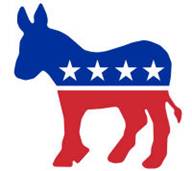 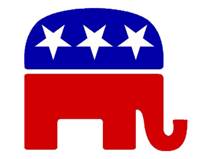 31%
32%
RESEARCH WITH FAMILIES
[Speaker Notes: This is what we say coming out of the policymaker research. Will give fuller recommendations once research is complete. This is the best we know now.
What I’ve seen in field testing this name is compellingly backed up by this research. We’ve heard this in research we’ve commissioned as a campaign before. 

We should absolutely move away from the term “home visiting” to describe this work.

If your audience has never heard of this service before, call it “Family Support and Coaching.” If they have, then qualify hv with those terms.]
Methodology
Eight Focus Groups:
Locations: 
Memphis, TN
Detroit, MI
Los Angeles, CA
Albuquerque, NM
Methodology
Focus Groups:
Moms of Kids 0-4 Years Old Who Meet At Least One of the Following Criteria:
Less than a high school education
Household income under $30,000 a year
No health insurance, Medicaid/Medi-CAL or covered by the Affordable Care Act
Methodology
Eight Focus Groups:
Demographics: 
2 - African American Groups
3 - Mixed Ethnicity Groups
1 - White Group
1 – Latina Group (English)
1 - Latina Group (Spanish)
Methodology
In-depth Interviews of 21 Women Enrolled in New Mexico Programs
Online Surveys: 
600 Moms
Qualify for Home Visiting
Methodology
Online Bulletin Boards: 
23 Home Visitors in 9 States
12 Home Visitors in New Mexico
Key Finding #1
These moms are feeling great stress on their time and finances.
In the survey, moms express challenges facing them every day.
^Among those who do not have health insurance.
In the survey, moms express challenges facing them every day.
*Among those who are unemployed.
^Among those who have health insurance.
In the survey, moms express challenges facing them every day.
*Among those who are employed.
Key Finding #2
In drawing moms to the program, outreach should be “mom-centered” to get their attention and interest.
Testing Approach
We tested two narrative approaches in how to reach out to moms.
“Kid-Focused”
In many families, grandparents, friends, trusted neighbors, or church members show a new parent how to care for their child. But, some new mothers and families simply do not have this support or help.  Children don’t arrive with an instruction manual. So, voluntary home visiting matches parents with trained professionals who provide information and support during pregnancy and throughout the child’s earliest years – a critical development period. Home visiting programs help with prenatal care and advice about parenting, engage infants in meaningful learning activity, create positive adult-child bonds, and promote family self-sufficiency.
“Mom-Centered”
Every new mom could use the support and guidance of someone trained and trusted to help them along the way. Moms face lots of new and sometimes unexpected pressure in their new role as mother. Having additional support and someone who understands their needs helps a mom face the challenges of parenthood. While learning skills to help raise her baby or young child, a mom will also have a resource she can rely on for support and advice. Just this little bit of extra help would go a long ways to ensuring the success of the whole family.
The favorite when asked to pick one statement was mom-centered.
Reasons respondents selected the “mom-centered” message:
Program will provide help, support, guidance and advice 
Friendly/warm tone, more inviting than the other statement
Focused on the needs of new moms
Reasons respondents selected the “mom-centered” message:
Reminded of own experience/Can relate to the statement
Acknowledges that new moms face stress and challenges
Will help moms without a support system
Support from someone trained/trusted
In our focus groups, we shared program literature with participants, and the findings reinforced the “mom-centered” language.
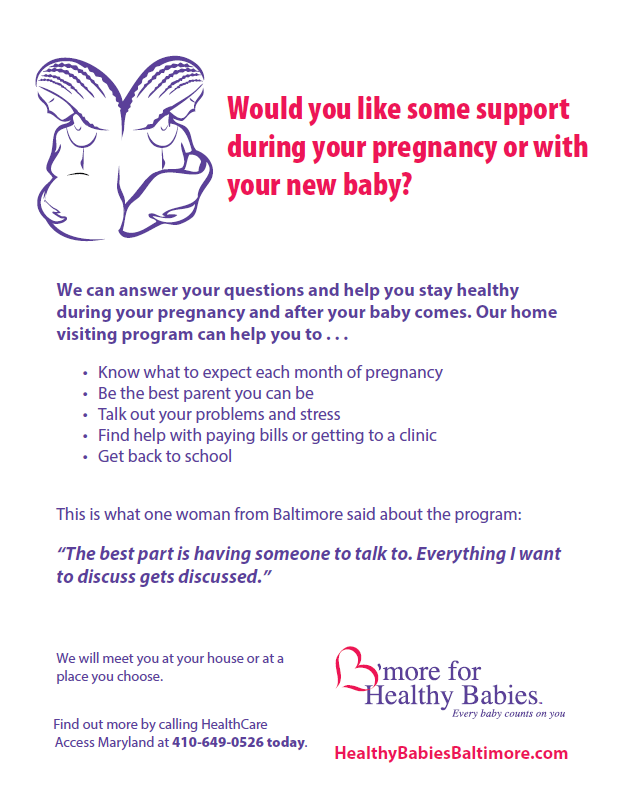 Here is the brochure that tested well in our focus groups:
This more successful brochure worked well because: 
Mom-centered.
More personal.
“Real life support” (talking about problems).
Basic and to the point.
A copy line from this brochure that worked especially well was…
“We will meet you at your house or at a place you choose.”
Key Finding #3
Perceived benefits of the program are also focused on meeting moms’ needs.
In the Focus Groups
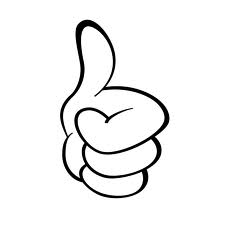 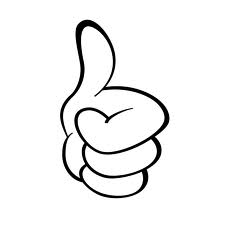 While the home visitors said they try to help both child and mother in their interactions, they recognize that by helping the mom, they help the baby.
“When you meet the needs of the mother, you empower HER to meet the needs of her child.”
Key Finding #4
Prospective participants have real concerns about the negative judgment they might be exposed to, and the time required to participate.
Survey: Top Reasons NOT to Participate
Home visitors are very sensitive                            to the point that practitioners must be                               compassionate and non-judgmental.
“If a parent tells me something a little different, I act like I've heard it a million times.”
“The population I work with have enough people constantly telling them what to do or what they're doing wrong. To create a strong foundation to the relationship, I believe it is important for our clients to understand that our job as home visitors is not to judge them.”
Another concern we heard from moms:
The home visitor might report me to a government agency and that could have an impact on child custody or government benefits.
Key Finding #5
Shared ethnic or cultural identity can help foster a deeper bond.
There was a shared sense and some concern in our focus groups among African American and Latina participants that “they won’t understand me.”
The home visitors told us some clients have an easier time opening up and trusting a visitor who shares their same culture and beliefs.
“Because I am Hispanic they find it easier to be more open with me.  We lived in the same cultures and shared some similar ways of how we were raised as children.”
Key Finding #6
Flexibility is a 
guiding principle.
Home visitors tell us they must demonstrate flexibility by…
Addressing each family as unique.
Building plans around differing needs.
Quality of visit matters.
Families have urgent need.
“If a family is losing electricity [or their boyfriend is] going to jail it is impossible to sit and focus on potty training.”
Key Finding #7
“Home visiting” is not the right phrase for the program and it should be changed.
Rating the Phrase “Home Visiting”
From the Survey
What’s wrong with “home visiting?”
Our focus group participants say:
It sounds like Child Protective Services.
  It is not friendly or personal.
It sounds like you’re being watched or judged.
Key Finding #8
Consider a range of names that incorporate the concepts of “Support,” “Partnership,” and “Coaching.”
From the Survey
Language: “support” vs. “education” vs. “coaching”
There were divided feelings about “education” and “coaching” in our groups, with generally more consistently positive reaction to “support.”
Language: “support” vs. “education” vs. “coaching”
Support suggests…
• A more level playing field between parent and provider.
• Non-judgmental.
• Support sounds more therapeutic.
For some, education or coaching suggests…
• A “right” way to parent.
Key Finding #10
What to call providers? The “support” theme has relevance here as well.
From the Survey
In focus groups we heard the phrase, a “support provider”…
Suggests that this person will help them work through their problems.
 Is less judgmental.
Among home visitors we heard the phrase, a “support provider”…
Provides information and guidance, but allows moms to make their own decisions.
Is open-minded/non-judgmental.
Serves as a “listening ear” and safe space for moms to share their fears and concerns.
Allows moms to guide the interaction/tailors curriculum to each family’s needs.
WHAT SHOULD WE CALL IT?
Family support and coaching

Family support and coaching programs, often called “home visiting,” because they take place in the homes of vulnerable families
[Speaker Notes: This is what we say coming out of the policymaker research. Will give fuller recommendations once research is complete. This is the best we know now.
What I’ve seen in field testing this name is compellingly backed up by this research. We’ve heard this in research we’ve commissioned as a campaign before. 

We should absolutely move away from the term “home visiting” to describe this work.

If your audience has never heard of this service before, call it “Family Support and Coaching.” If they have, then qualify hv with those terms.]
Jennifer Stapleton 
jstapleton@pewtrusts.org 
202.540.6466